Plant Hardiness Zones Unique to Hawaii Climates
Ilana Stout
TCBES 670
Spring 2014
The Problem:
Farmers and gardeners in Hawai’i need to share information about which crop varieties perform well in specific climate conditions.

Current plant hardiness zone systems do not accurately represent the diverse growing conditions found in Hawai’i.
USDA Zones: Annual Minimum Temperature Only
http://planthardiness.ars.usda.gov
Sunset Climate Zones: Include rainfall…
…but only define 2 zones!
http://www.sunset.com/garden/climate-zones/sunset-climate-zone-hawaii
Hawai’i Public Seed Initiative State Variety Survey
Objectives:

Create map or maps of growing conditions in Hawai’i

Survey farmers and gardeners across the state about successful varieties

Develop interactive tool for online information sharing
What factors to include?
Canada’s Plant Hardiness Factors are determined by 7 factors !
Y = -67.62 + 1.734X₁ + 0.1868X₂ + 69.77X₃ + 1.256X₄ + 0.006119X₅ + 22.37X₆ - 0.01832X₇ where: Y = estimated index of suitability X₁ = monthly mean of the daily minimum temperatures (°C) of the coldest monthX₂ = mean frost free period above 0°C in daysX₃ = amount of rainfall (R) from June to November, inclusive, in terms of R/(R+a) where a=25.4 if R is in millimeters and a=1 if R is in inchesX₄ = monthly mean of the daily maximum temperatures (°C) of the warmest monthX₅ = winter factor expressed in terms of (0°C - X₁)Rjan where Rjan represents the rainfall in January expressed in mmX₆ = mean maximum snow depth in terms of S/(S+a) where a=25.4 if S is in millimeters and a=1 if S is in inchesX₇ = maximum wind gust in (km/hr) in 30 years				                                                http://planthardiness.gc.ca/index
In Hawai’i,  the most important factors are: 
Rainfall, 
Elevation ( a proxy for Temperature)
Data Set: Rainfall
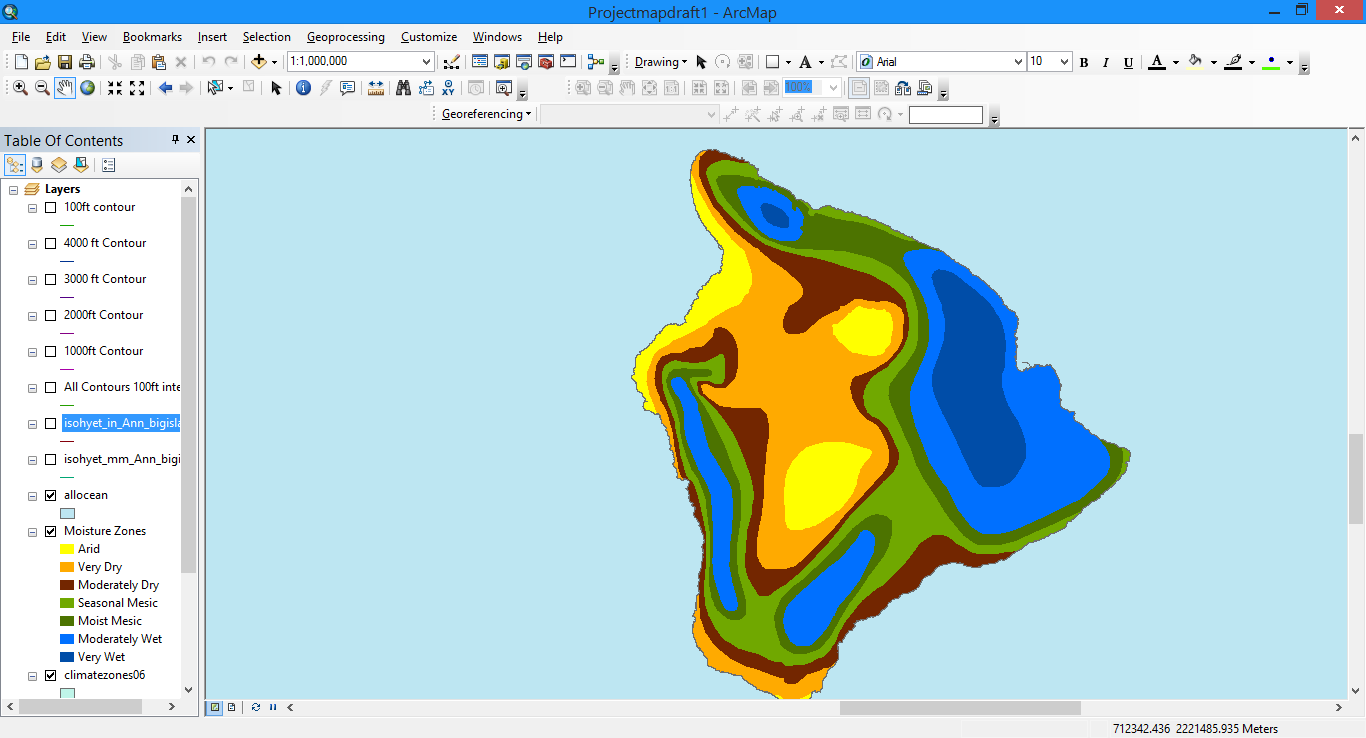 Moisture zones developed for HCSU Technical Report 008: Mapping Plant Species in the Hawaiian Islands: Developing a Methodology and Associated GIS Layers
Moisture zones include both rainfall and potential evapotranspiration
Data Set : Elevation
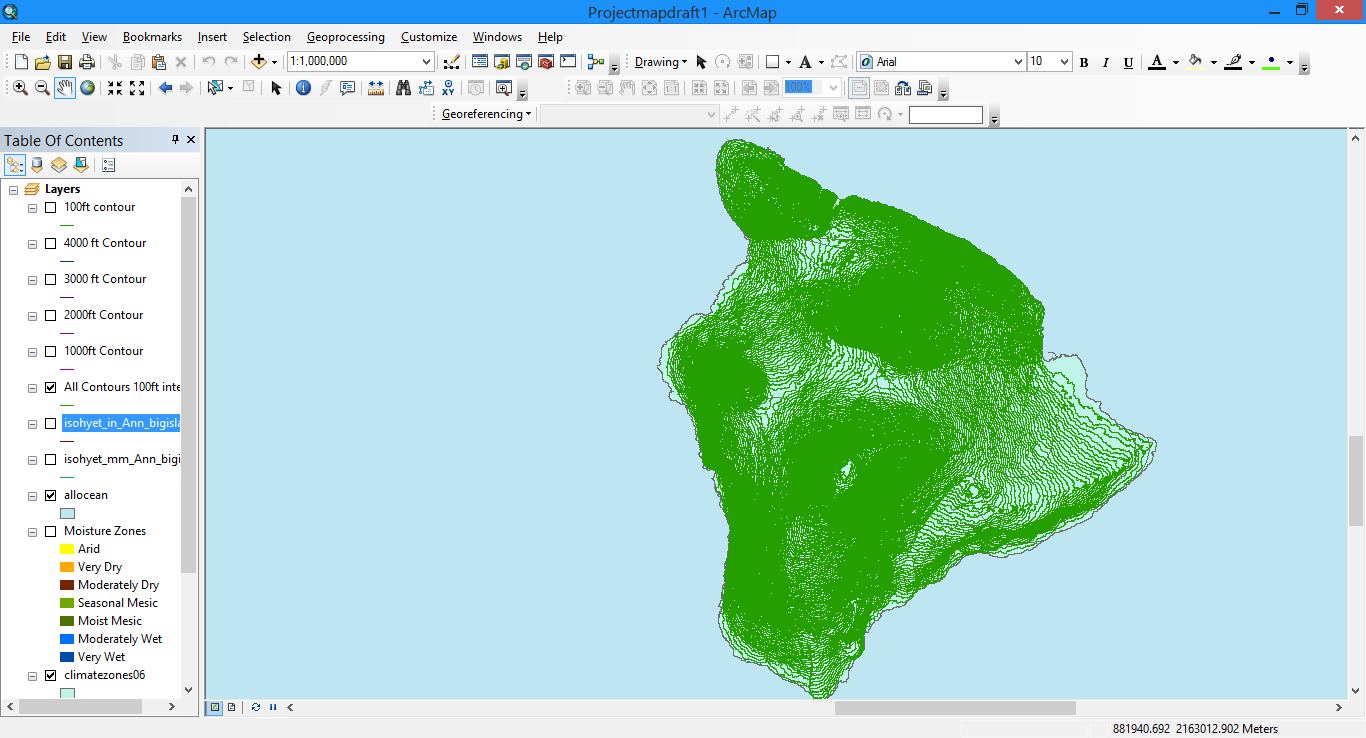 100ft Contours from 
Office of Planning : Hawaii Statewide GIS Program
1000, 2000, 3000, 4000 ft contours
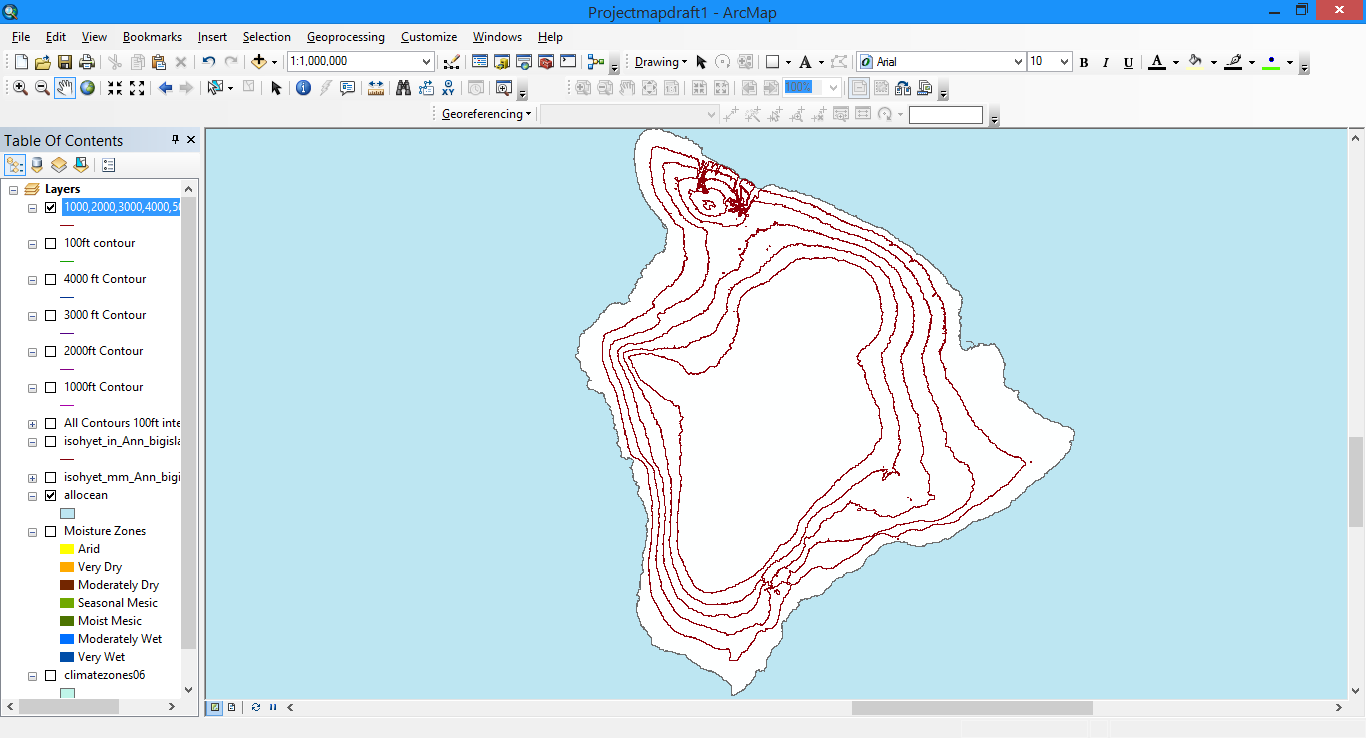 Polygons for 5 distinct elevation zones
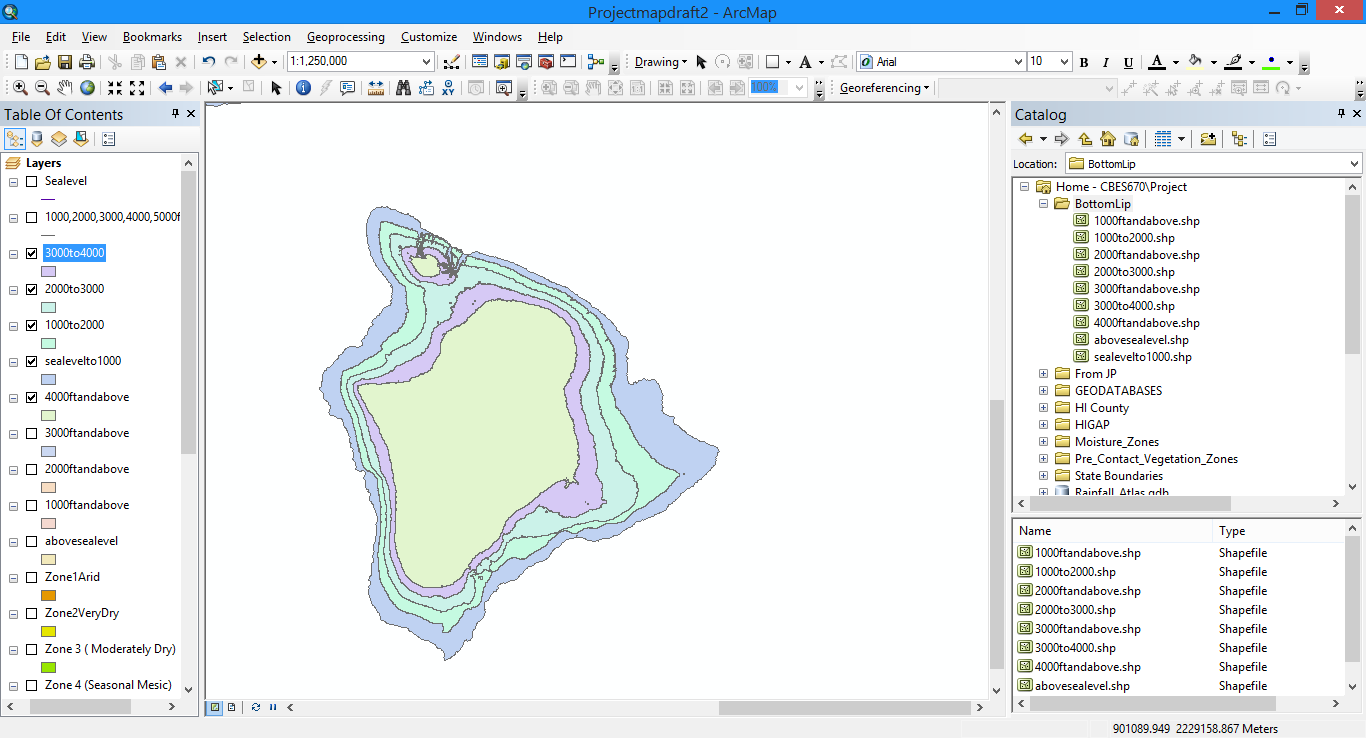 Moisture Zones Intersect with Contours
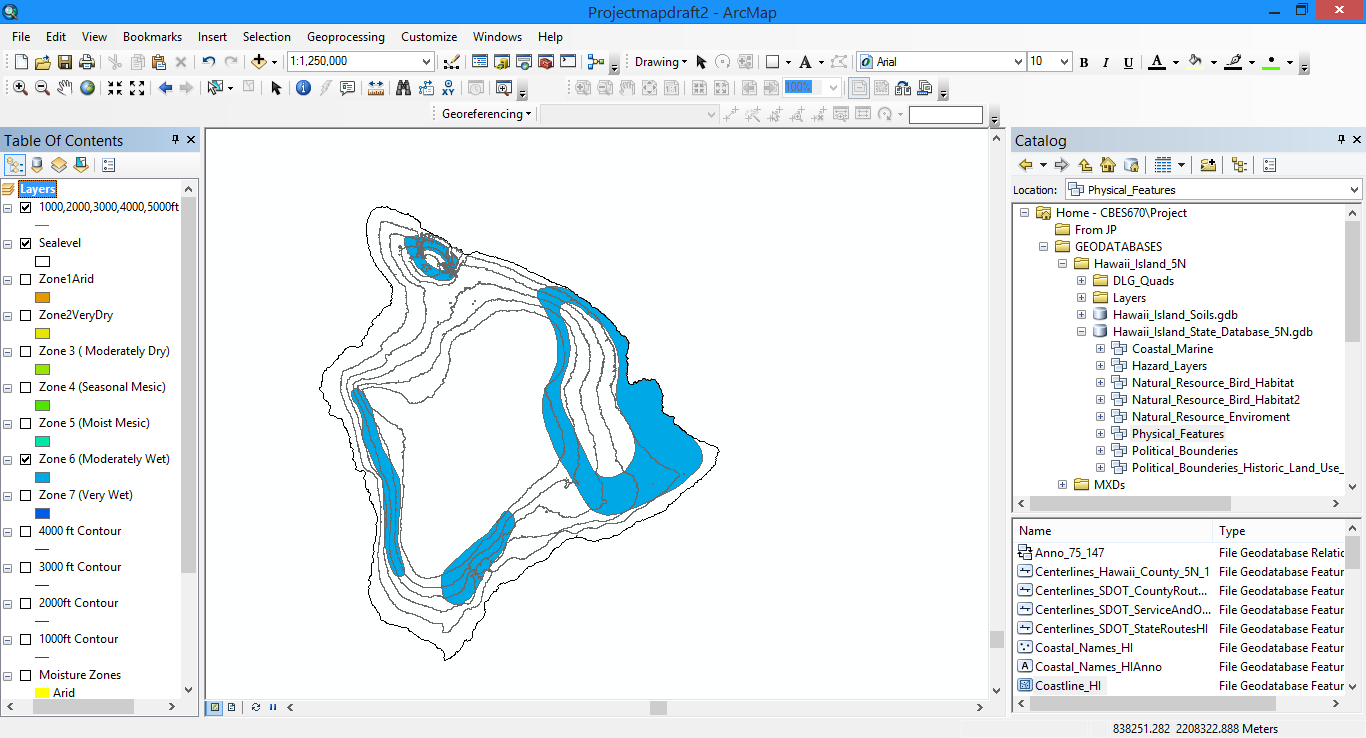 7  Moisture Zones x 5 Elevation Zones = too many zones!
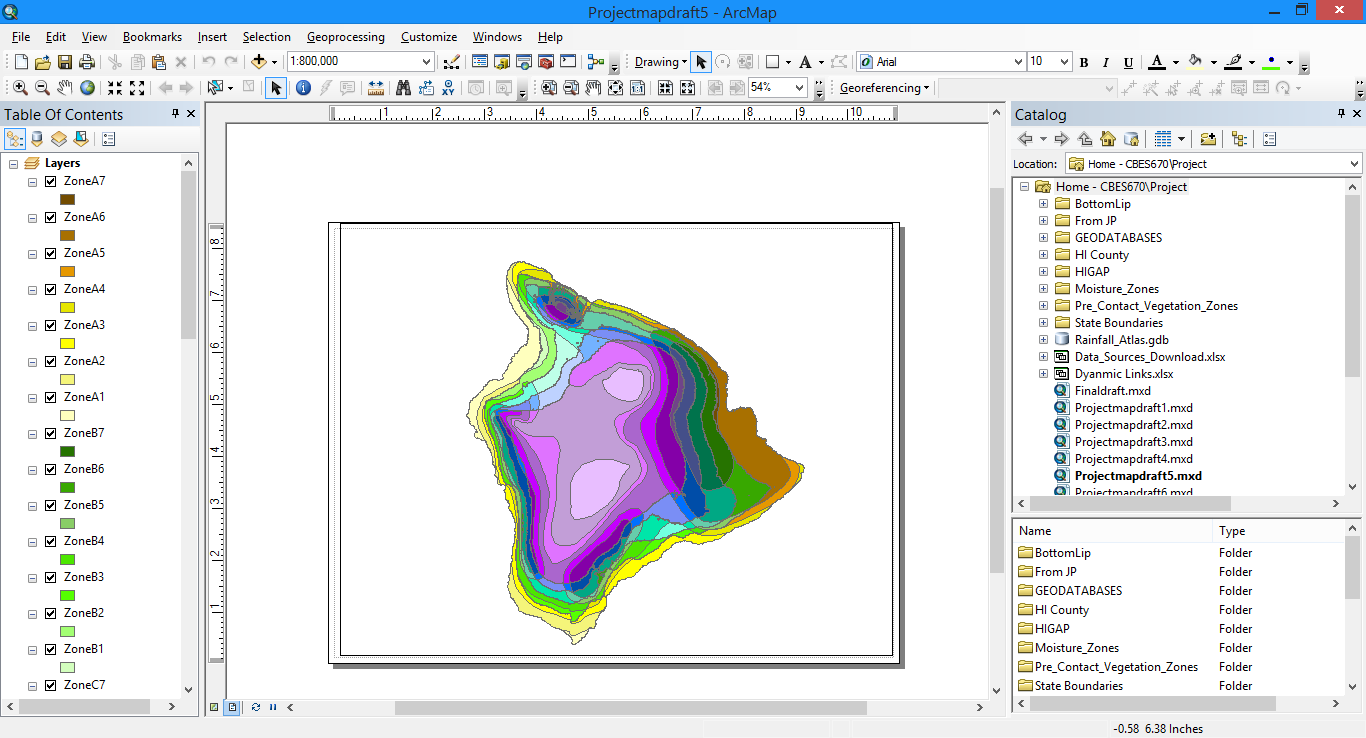 Combined Moisture Zones of Similar Type
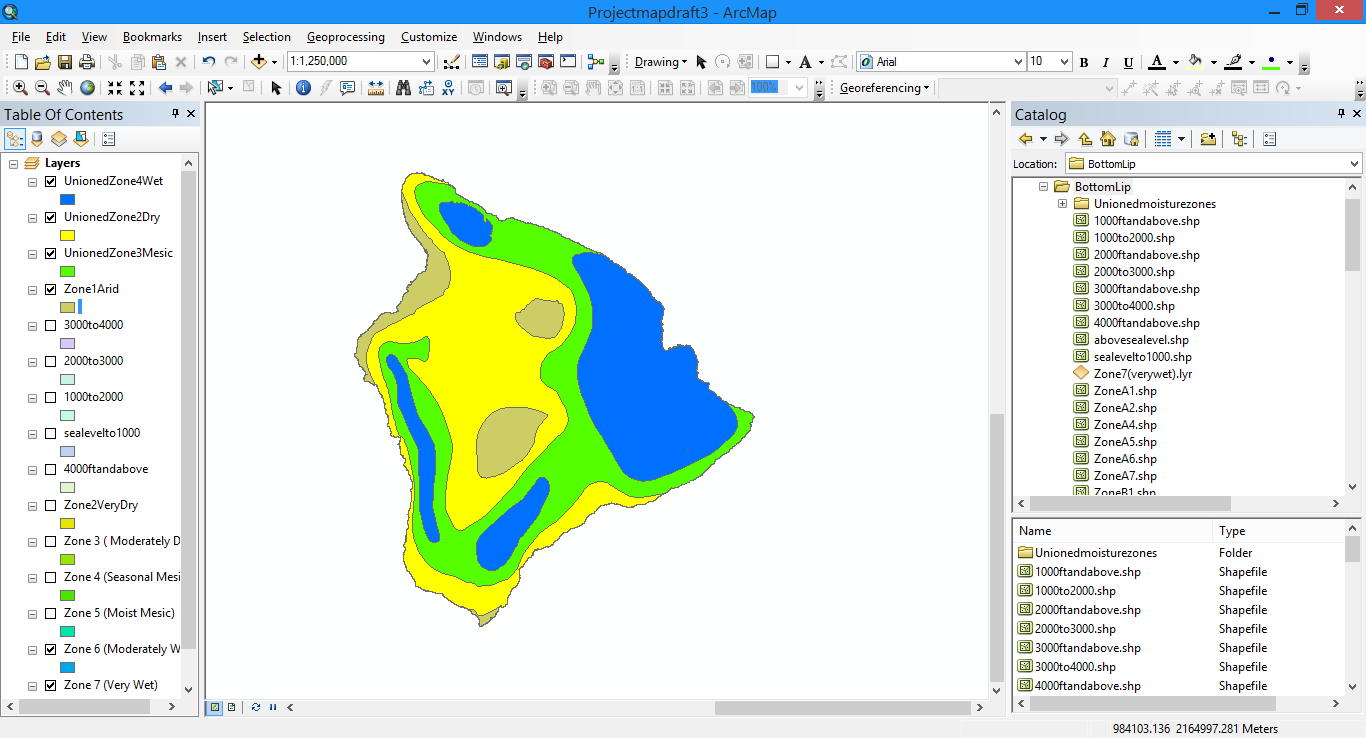 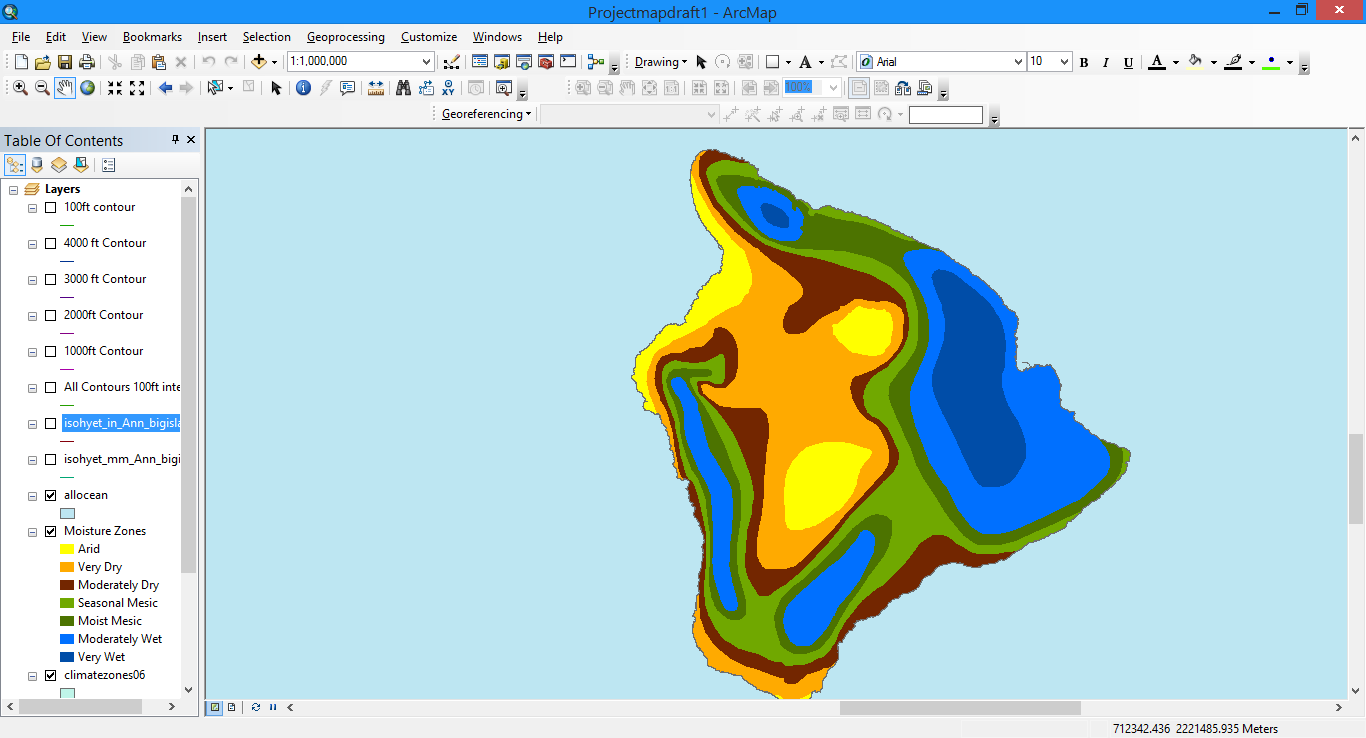 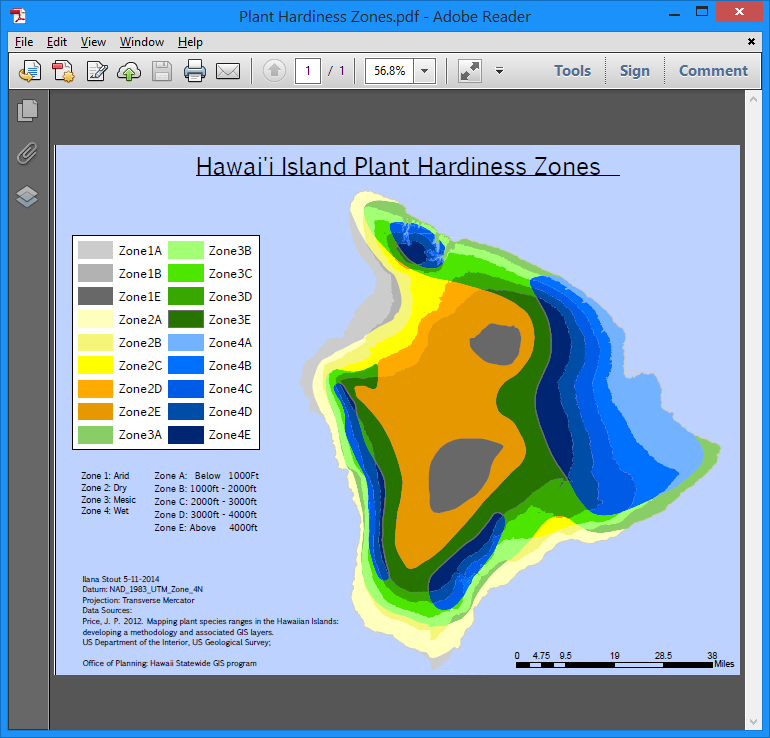 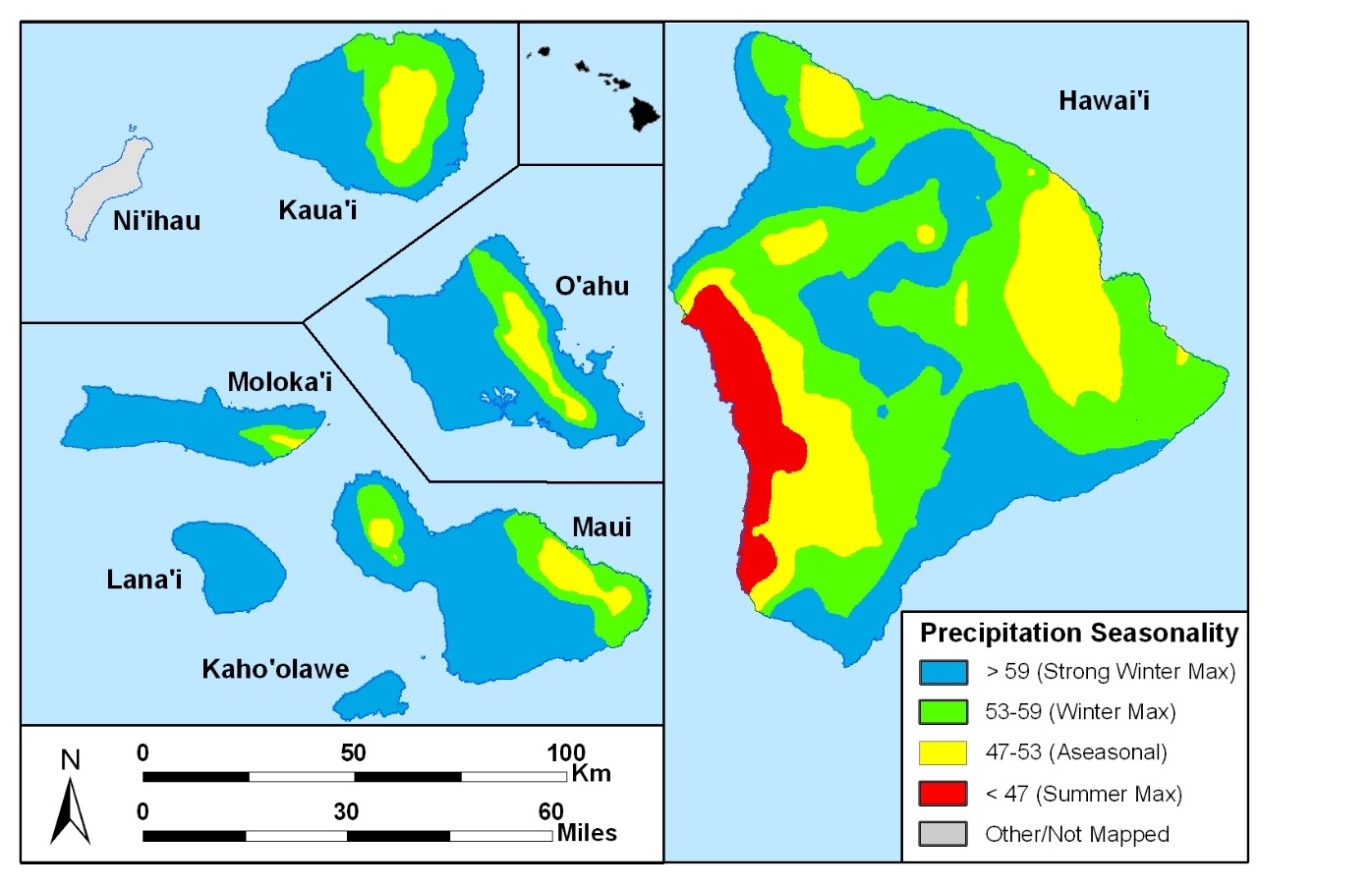 Further steps
Seasonality


Soils


Storymap
Jonathan Price
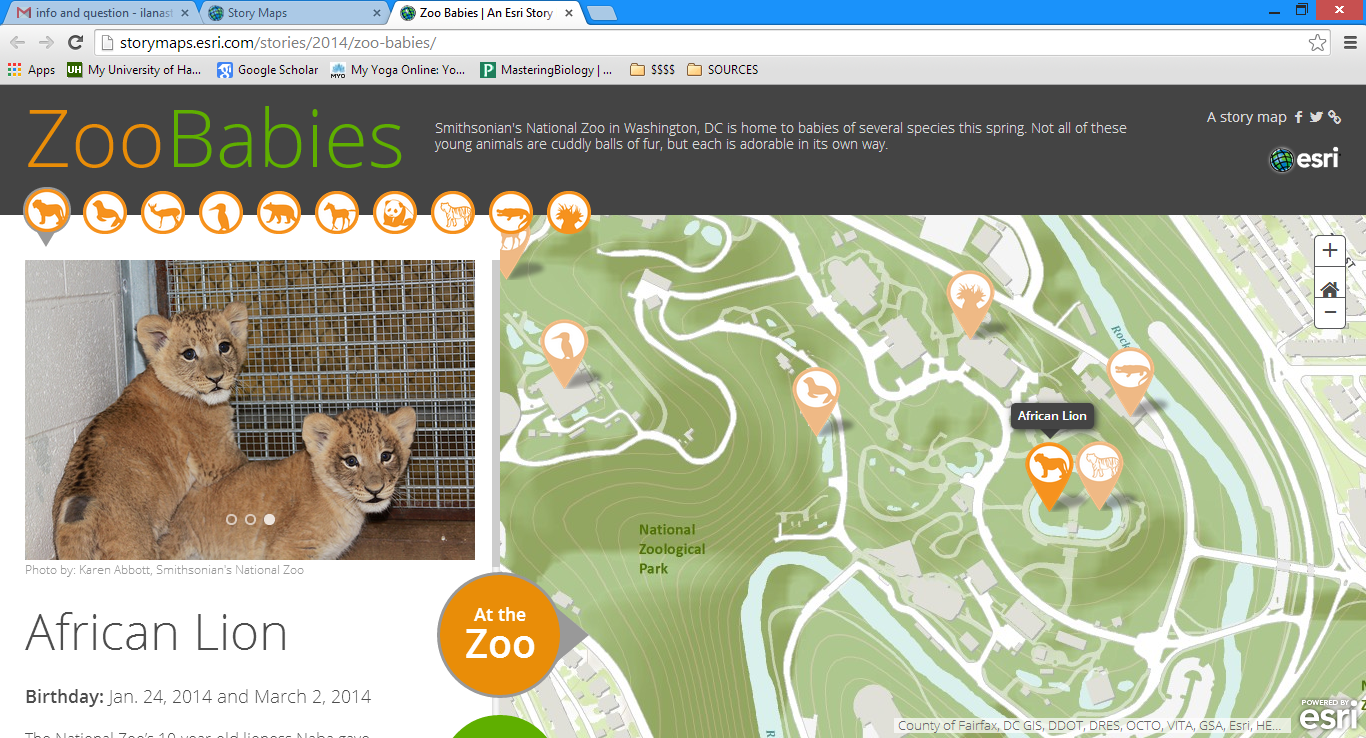 Refrences
Price, J. P. 2012. Mapping plant species ranges in the Hawaiian Islands: developing a methodology and associated GIS layers.US Department of the Interior, US Geological Survey
Suggestions?
Want to participate?
	Please contact me at istout@hawaii.edu

Thanks to Dr. Ryan Perroy, Dr. Jonathan Price, 
	Lyn Howe and the members of the Hawaii Public Seed Initiative
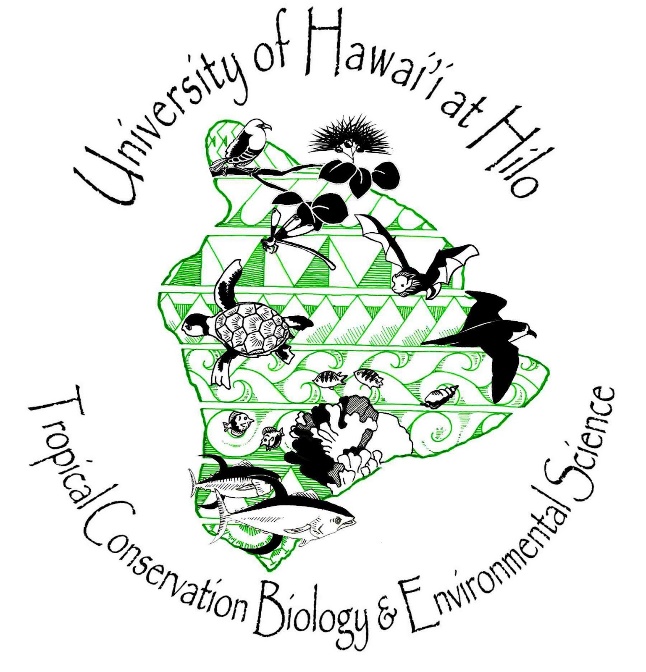 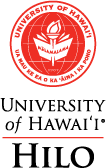 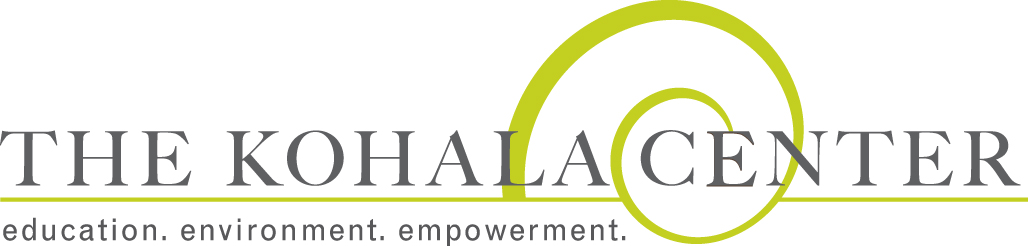